Starting a New Request
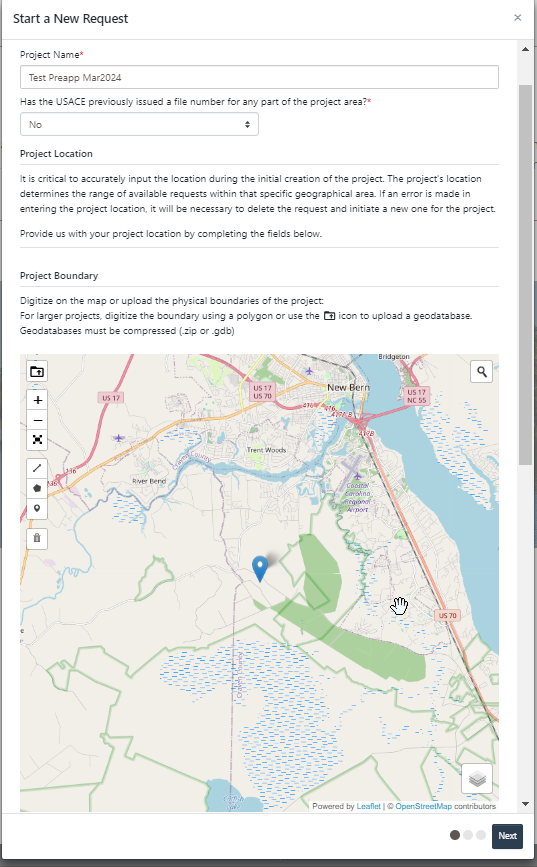 Users are asked to name their request and provide information on the location of the project – asked first so we know which district to route it to. Location information gets included in Section II
After the RRS determines where to route, requestors are are asked what type of Request they want. See the list of available options.
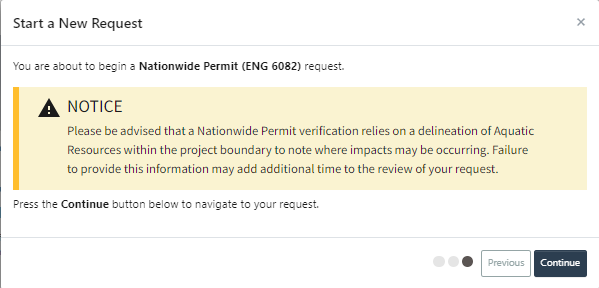 Once an option is selected, they get this intro screen (unique to each request type), then enter the information in that is used to generate the forms
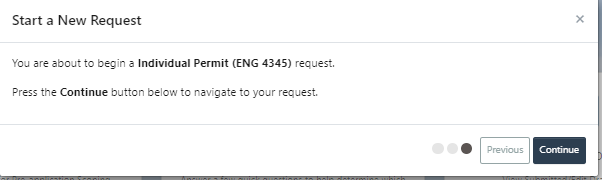 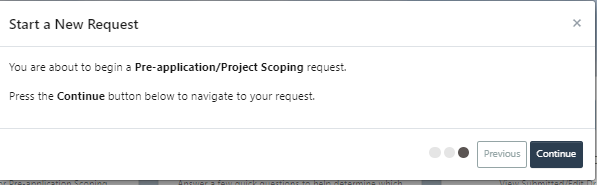 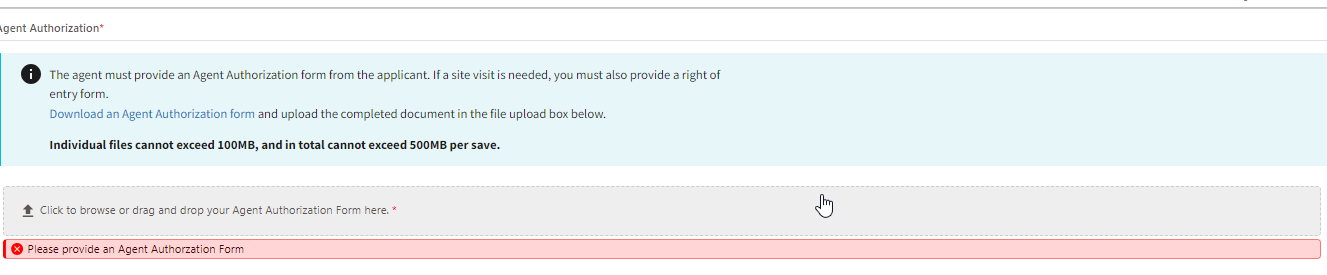 Some forms are embedded in information sections such as contacts or property owner sections. These two forms are viewed and filled out prior to upload.
General Project Information
Information goes in section III, blocks 2 - 6
Contact Information
Information goes in Section 1A or IB
Property Owners
Information goes in block IC
Supporting Information (if any) not required
Certify, Sign, and Submit
Signature at the bottom of the form. Has language about submitting a request
Generated documents are shown on the left-hand side of the menu – paper icon circled in purple.